Embedded MultiplicationMaking Disciples Who Multiply Churches
ralphmoore.net
Hope Chapel Story In A Nutshell
Hope Chapel Story In A Nutshell
Hope Chapel Story In A Nutshell
Hope Chapel Story In A Nutshell
Hope Chapel Story In A Nutshell
Four Keys To Our Multiplication
An easily reproducible model
Four Keys To Our Multiplication
An easily reproducible model

Hands on training
Four Keys To Our Multiplication
An easily reproducible model

Hands on training

A continuing example
Four Keys To Our Multiplication
An easily reproducible model

Hands on training

A continuing example

Championing vision and results through events, books, email and white papers.
1.  Lay a foundation through teaching more than preaching
Looks much like any other church…
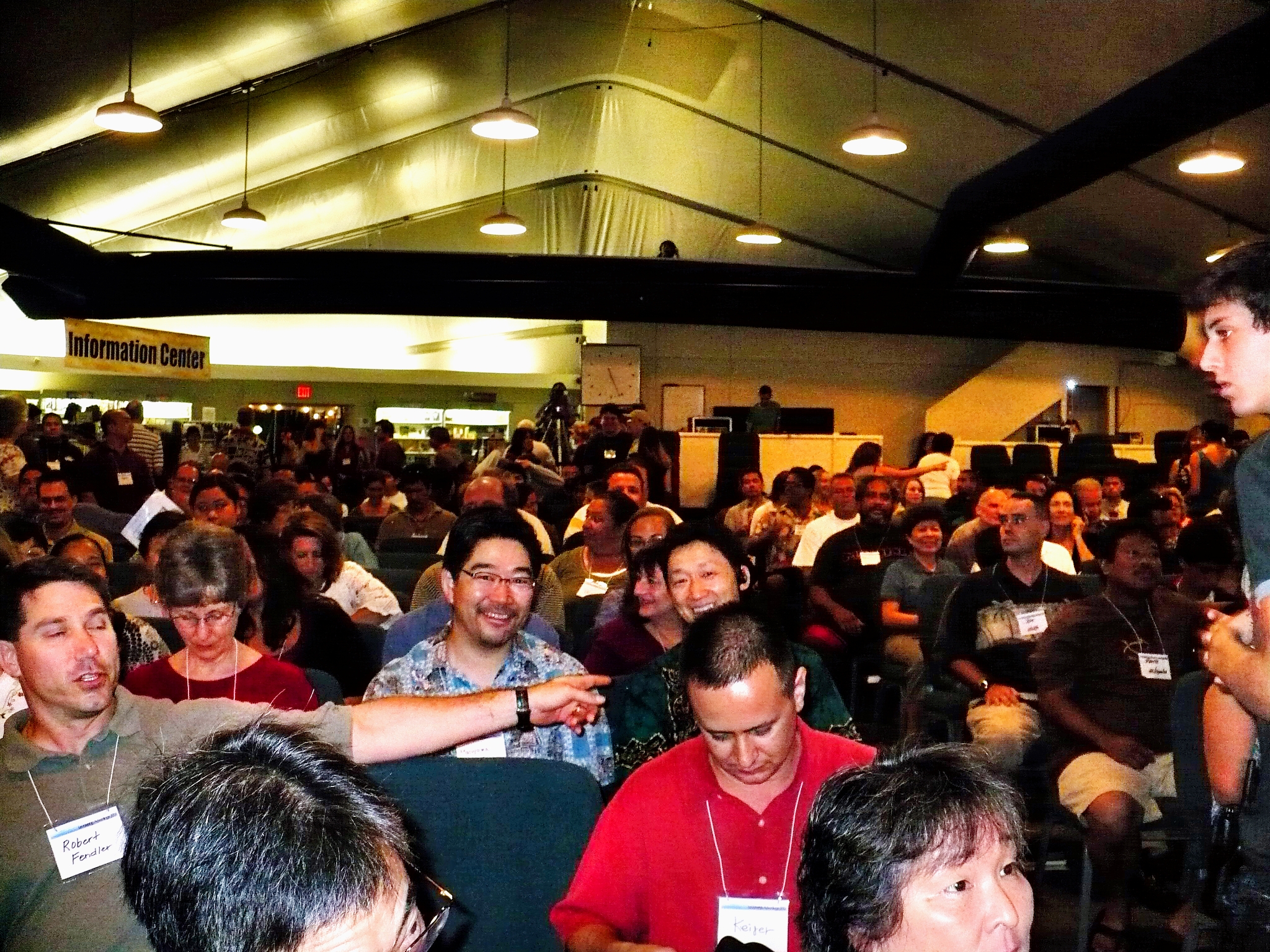 1.  Lay a foundation through teaching more than preaching
2.  Disciple members around sermon
     A. Food & Fellowship
     B. What did you hear from the Holy Spirit?
     C. What will you do because of it?
     D. How can we help, or pray for you?
     E. Prayer
But, functions differently…
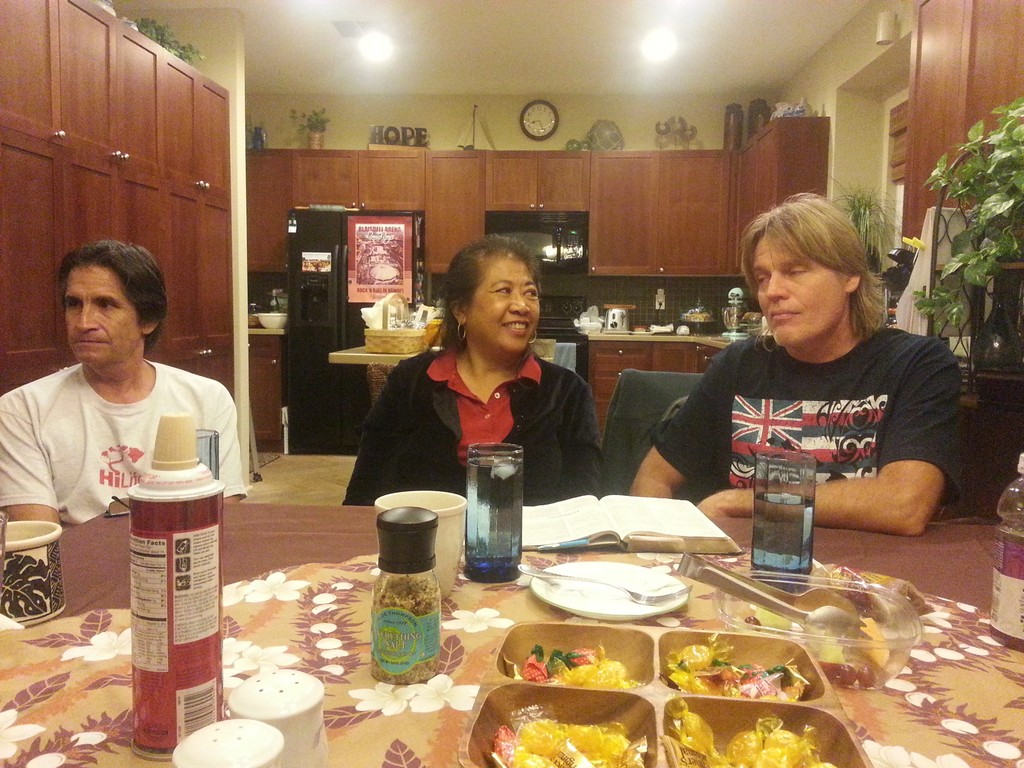 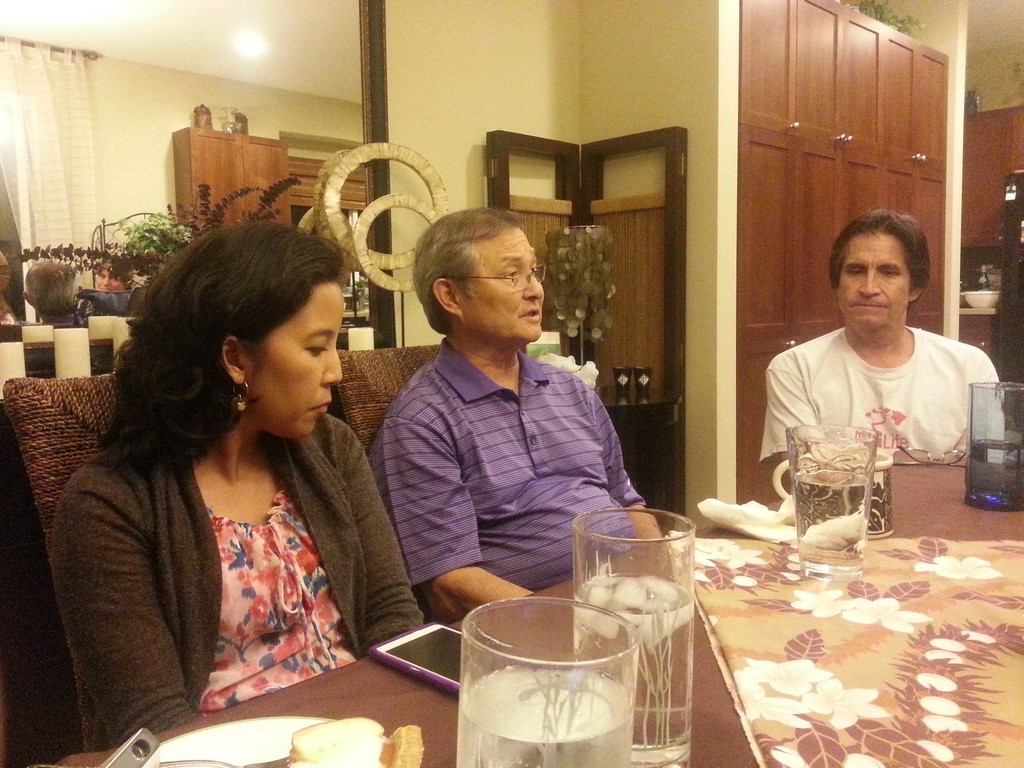 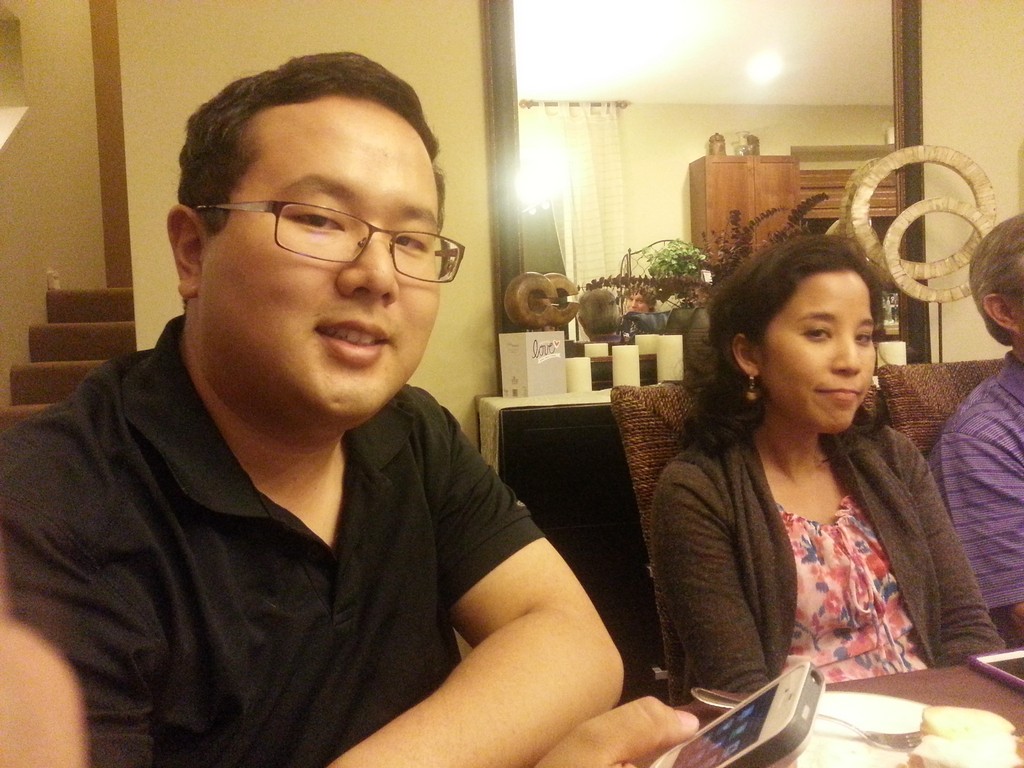 1.  Lay a foundation through teaching more than preaching
2.  Disciple members around sermon
     A. Food & Fellowship
     B. What did you hear from the Holy Spirit?
     C. What will you do because of it?
     D. How can we help, or pray for you?
     E. Prayer
3.  Disciple leaders around books and experience
     A.  What did you hear from the Holy Spirit?
     B.  How will that impact your ministry?
     C.  What are you doing in ministry?
We read together
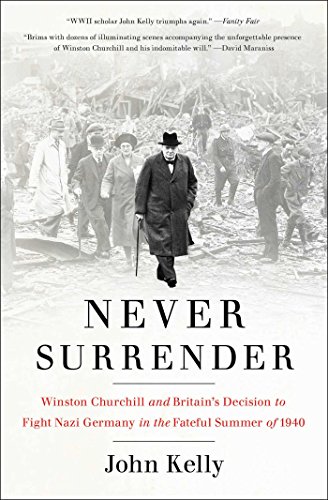 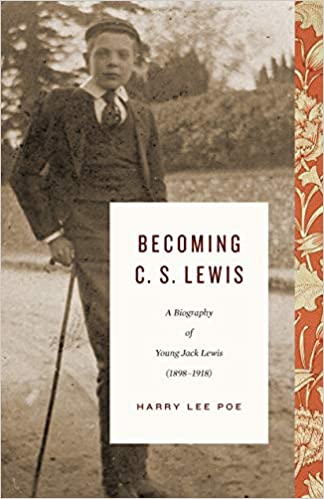 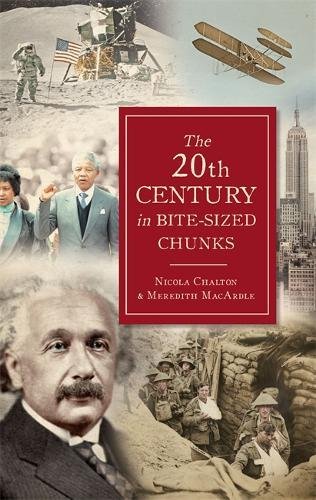 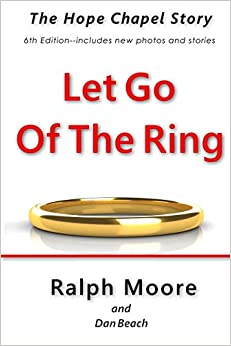 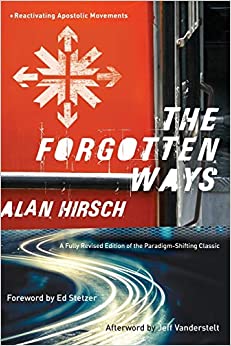 1.  Lay a foundation through teaching more than preaching
2.  Disciple members around sermon
     A. Food & Fellowship
     B. What did you hear from the Holy Spirit?
     C. What will you do because of it?
     D. How can we help, or pray for you?
     E. Prayer
3.  Disciple leaders around books and experience
     A.  What did you hear from the Holy Spirit?
     B.  How will that impact your ministry?
     C.  What are you doing in ministry?
4. Lead pastor and elders send and coach reproducing leader as church planters
We send, they send!
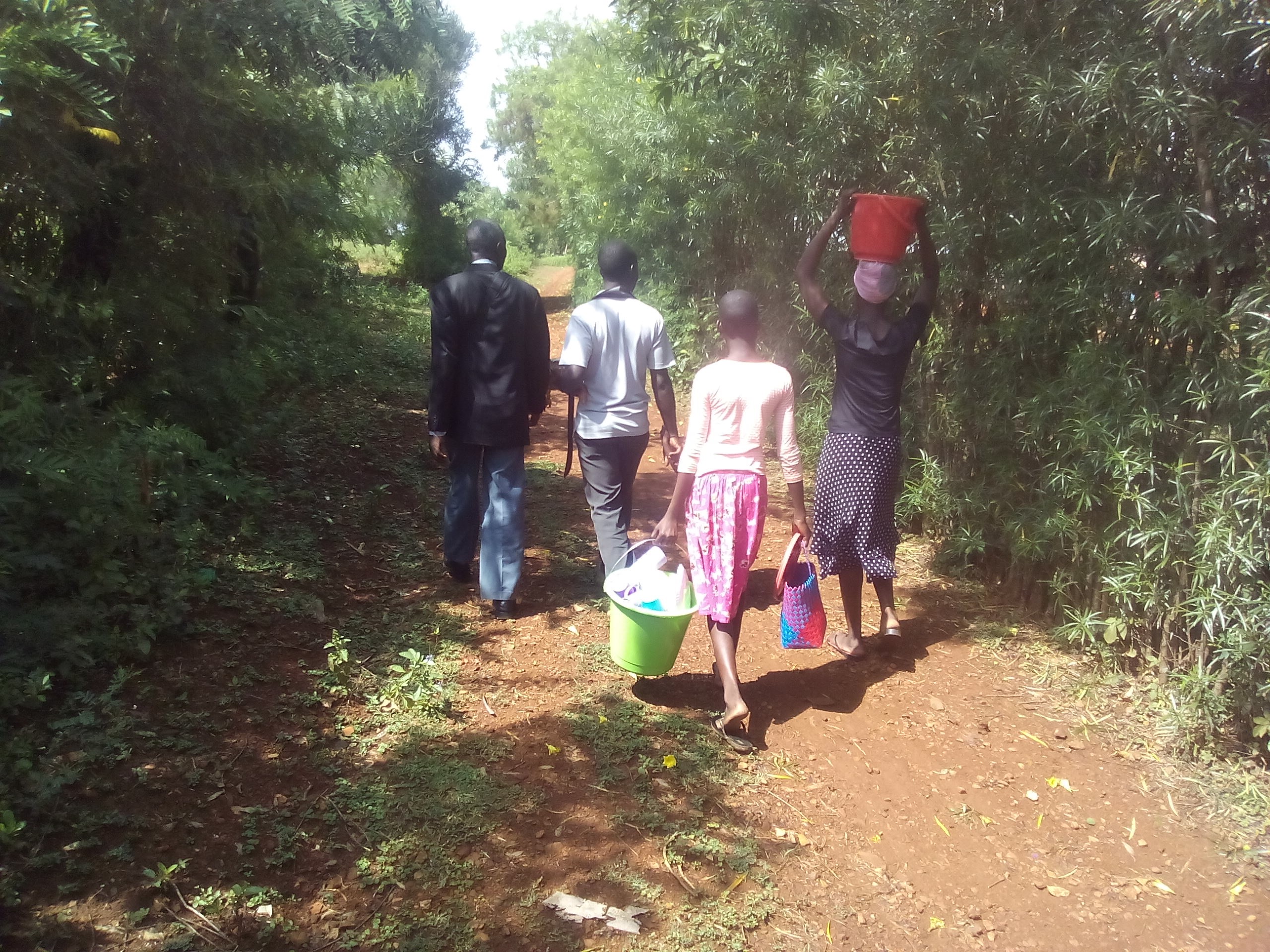 Three Simple Questions
Three Simple Questions
Three Simple Questions
Multiplication Levers
Multiplication Levers
Multiplication Levers